KENYA INSTITUTE OF CURRICULUM DEVELOPMENT
UNESCO-IBETraining on competence based curriculum Science/Applied Science group workJuly, 2016
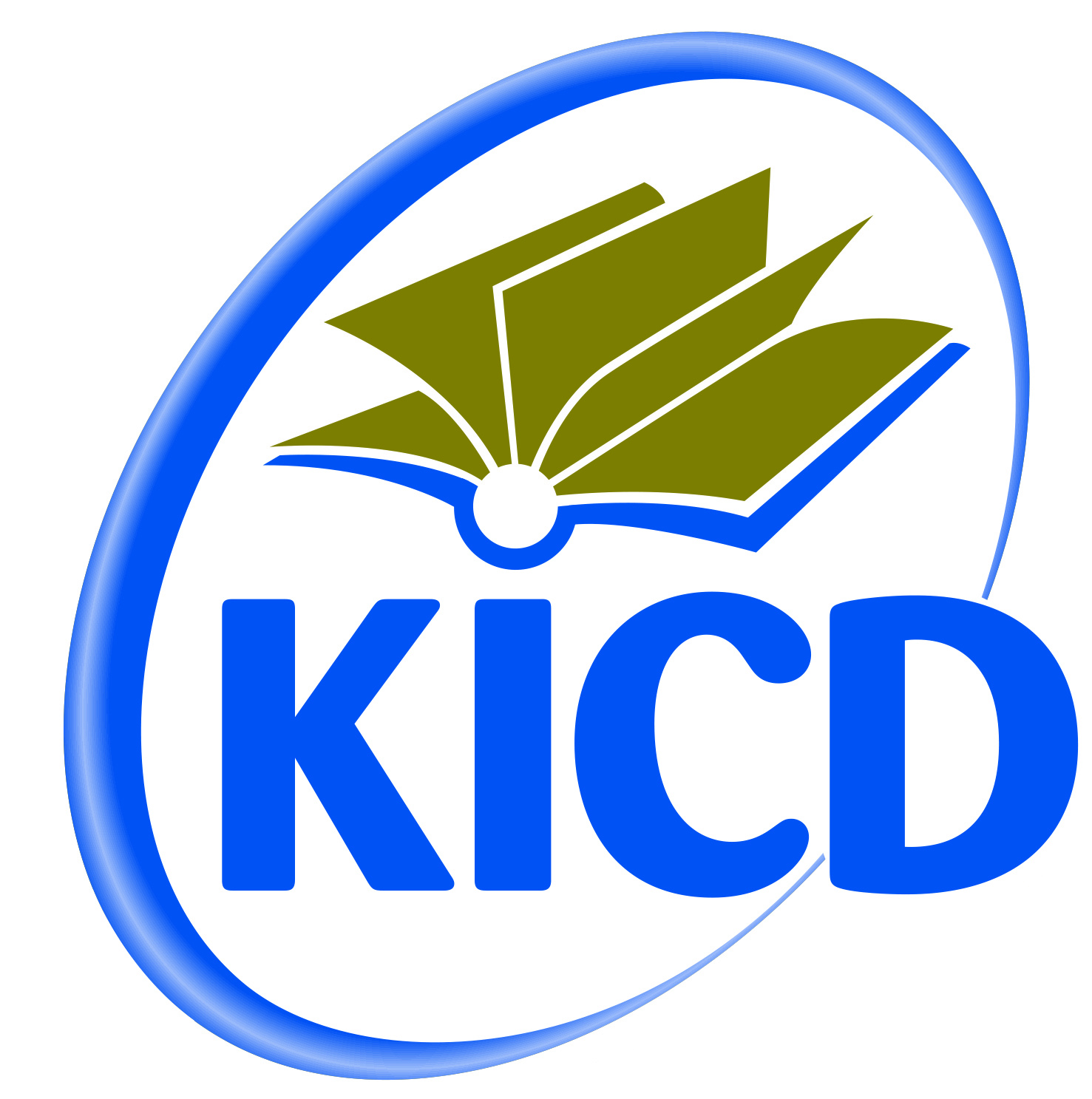 Topic: Weather
Objective: by the end of the topic, the learner should be able to:
Identify different weather instruments
State the use of different instruments
Construct and use different weather instruments
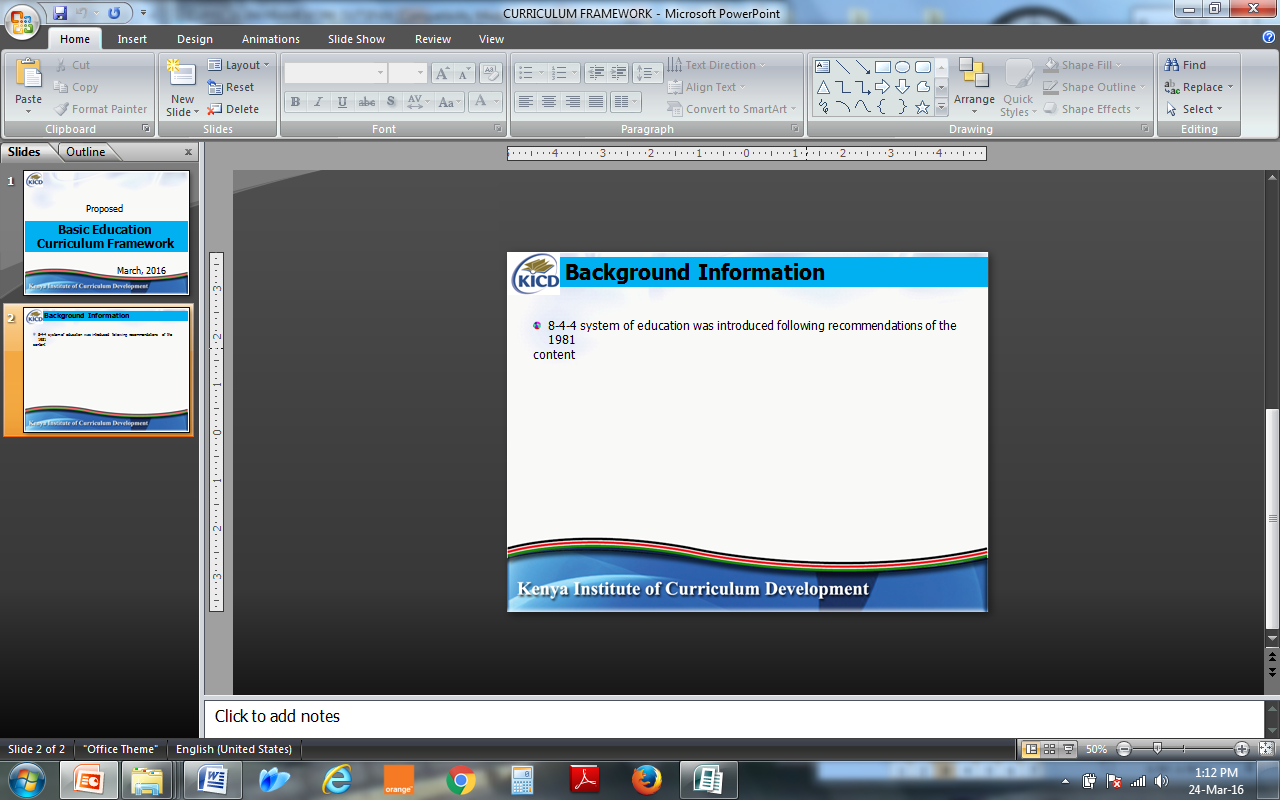 Competence
Task: Converting to competence 
Selected objective (c) 
Process: 
The objective broken into two to isolate the skills to read:
Construct different weather instruments useable in the learner’s environment
Use different weather instruments to measure prevailing weather conditions
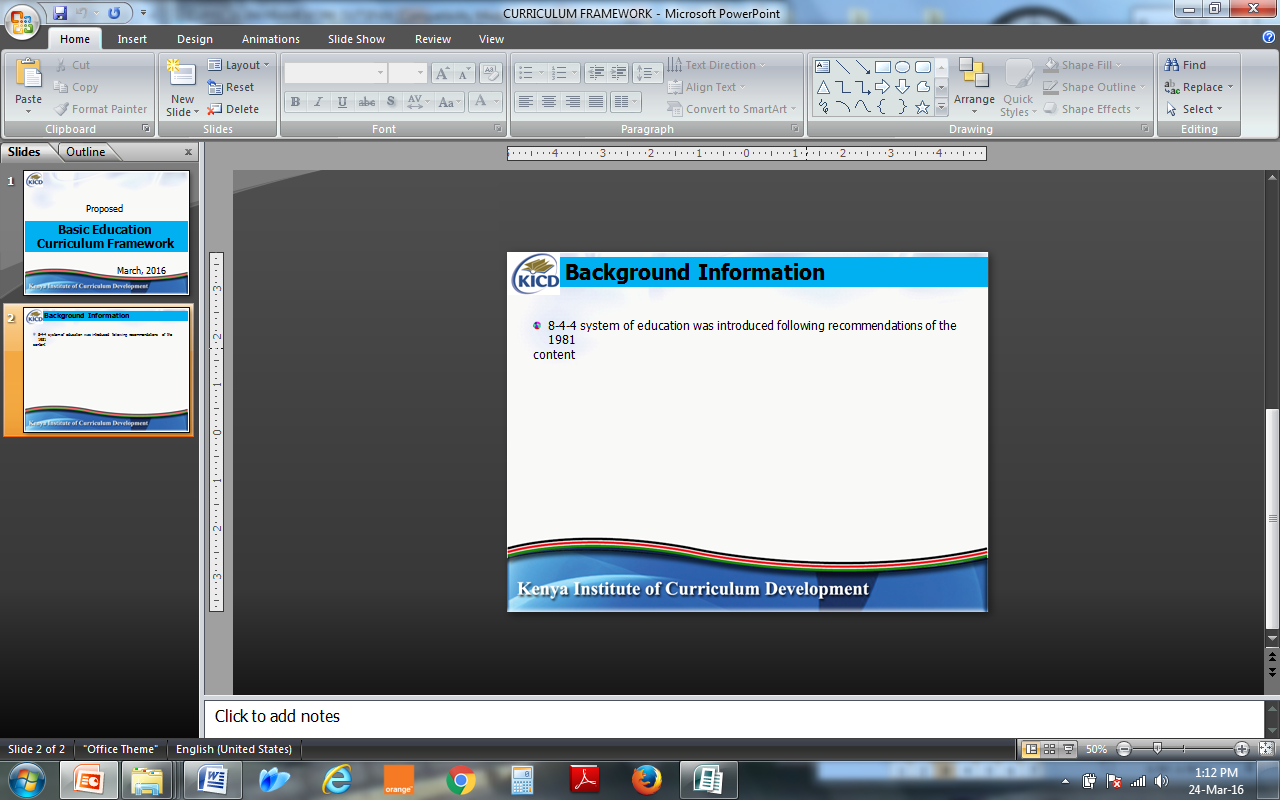 Learner’s background
Target learner
Class 5 science learners

Learner’s context
Learner’s natural school environment
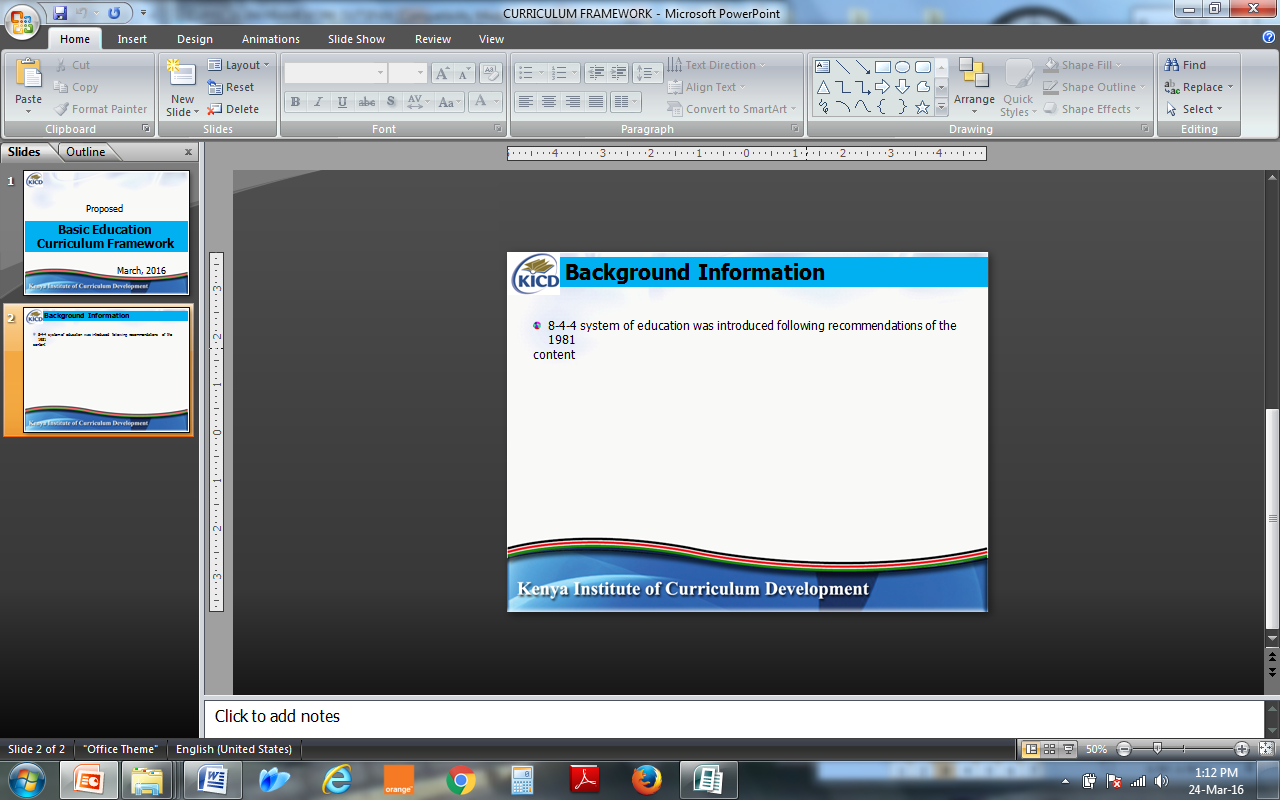 Teaching and Learning methods
Class project activity
Group project activity
Individual project activity
Class practical
ICT reference

The method to be selected based on the instrument/content to be studied.
Example:
Constructing a rain gauge
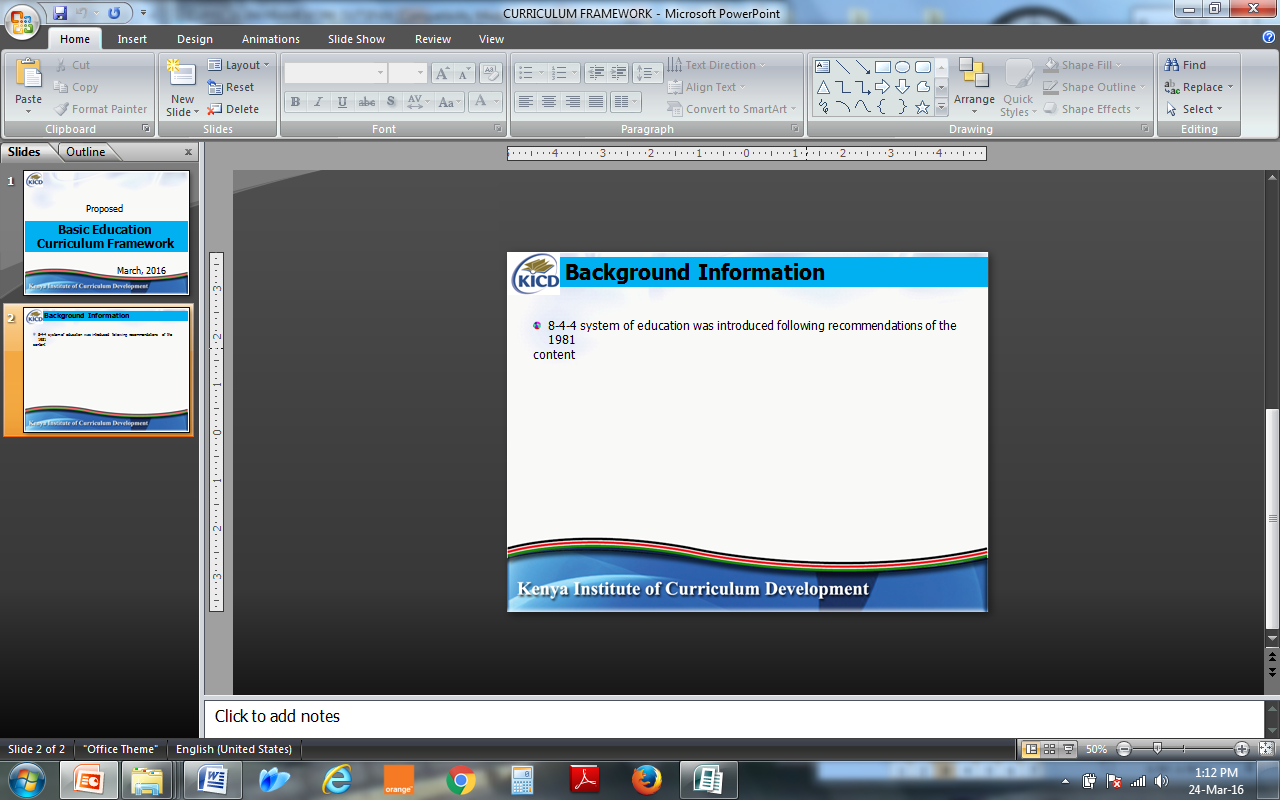 Learning materials
Used clear water bottles
Measuring jar
Funnel 
Ruler
Pieces of wood or wooden stands
Paper strip or a strip of sticker
Glue
Pencil
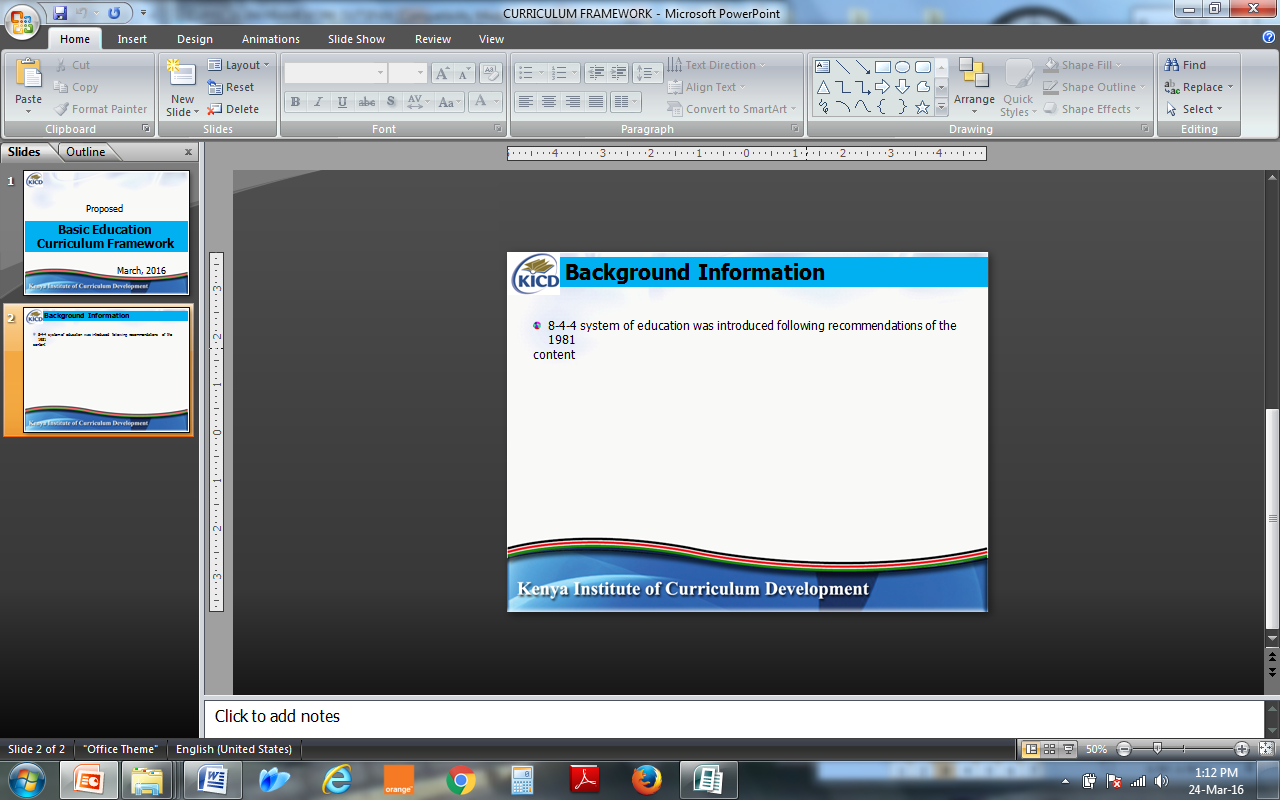 Assessment methods
Assessment portfolio with:
Graded progress record on the project
Graded project output
Graded presentations
Graded observation of the learners ability to use the constructed instruments.
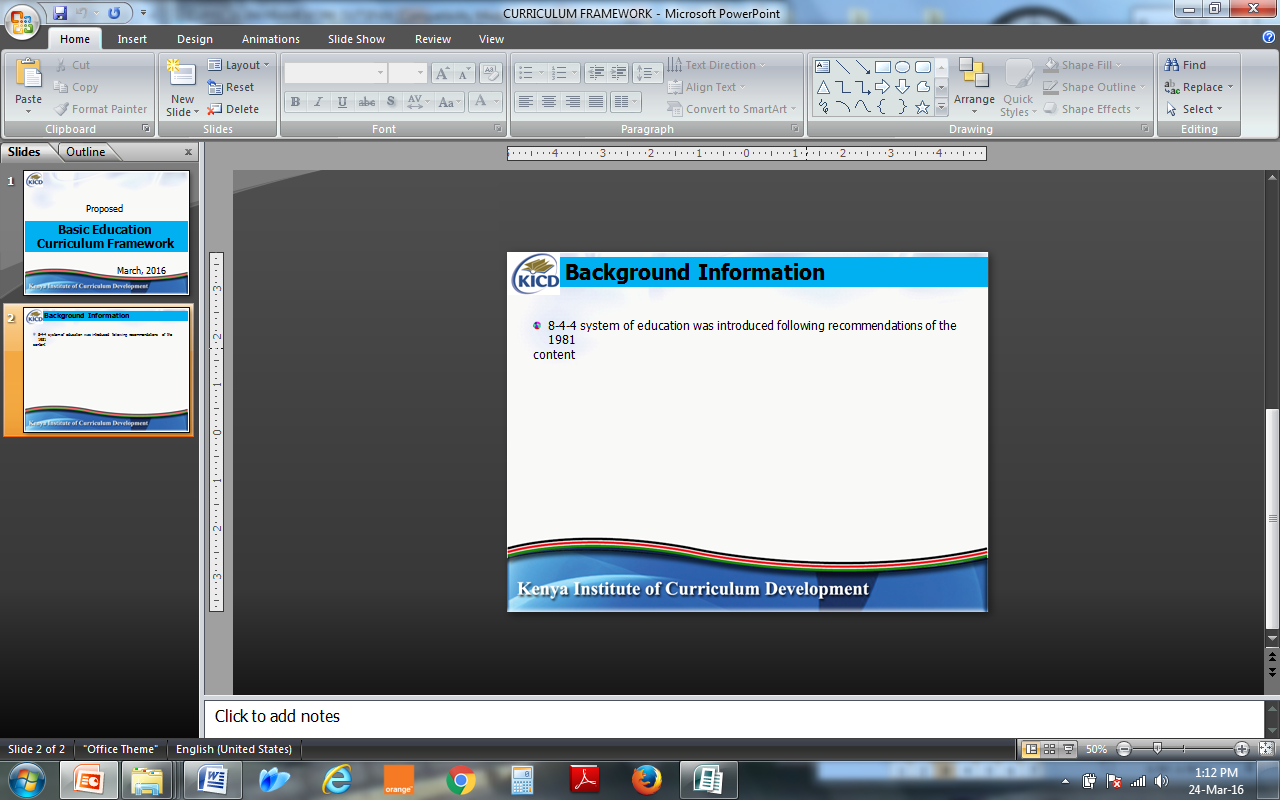 Rationale/justification
To combine knowledge of specific weather instruments to its innovative construction and usage.
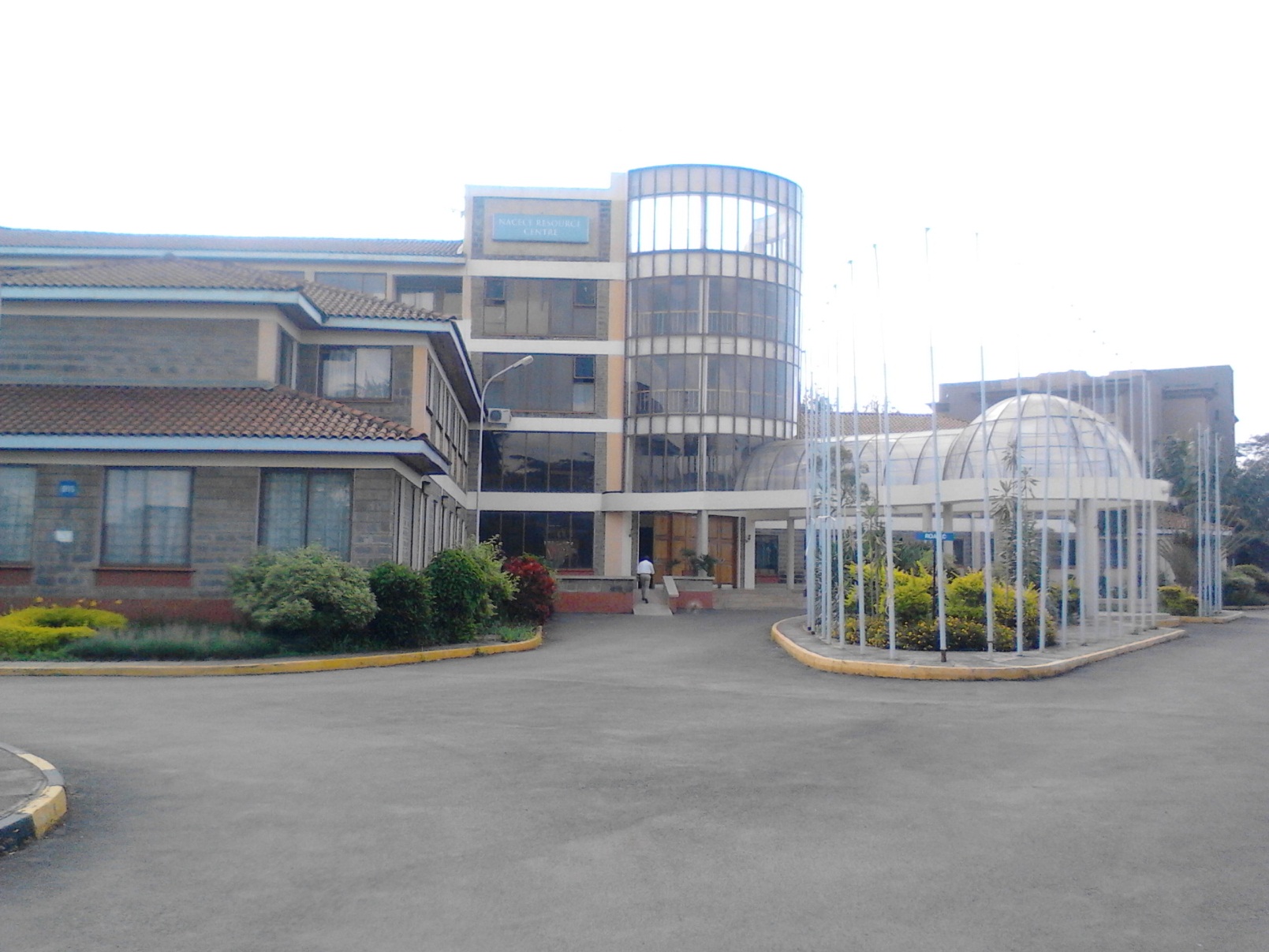 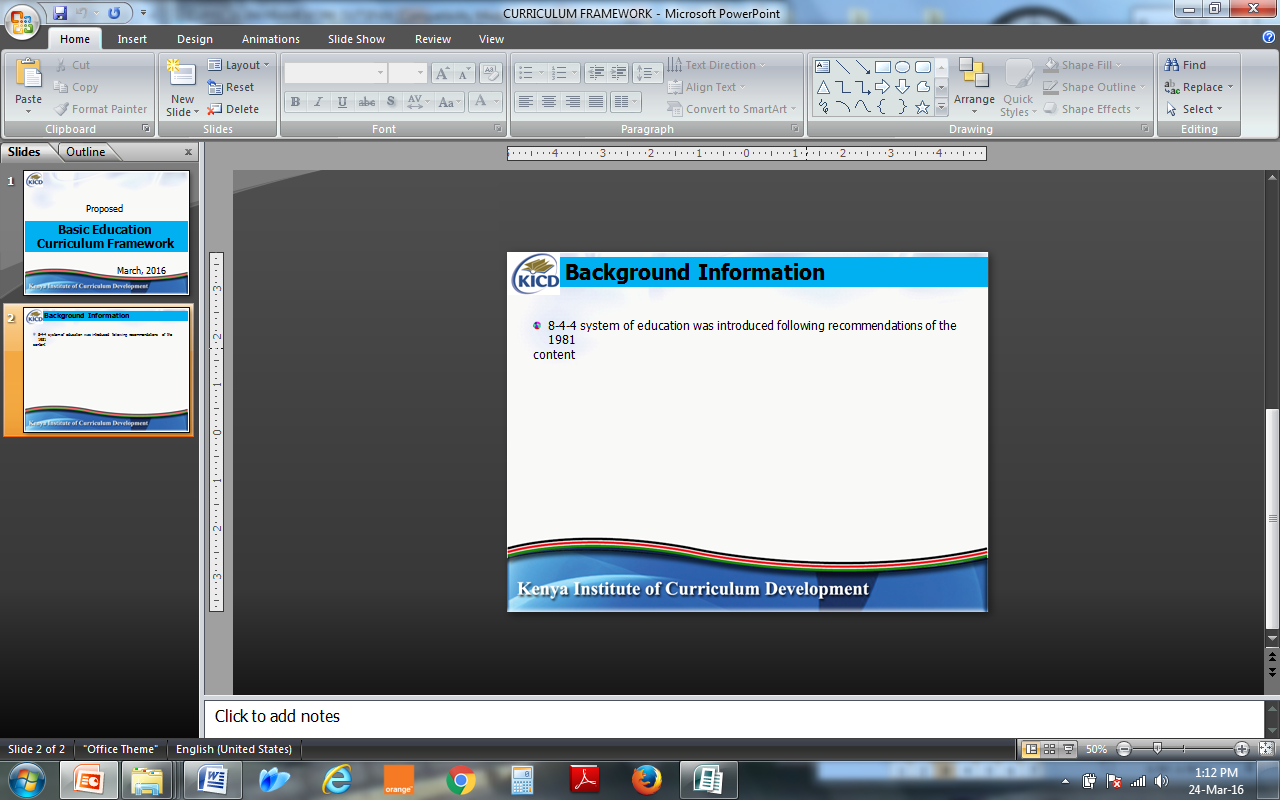